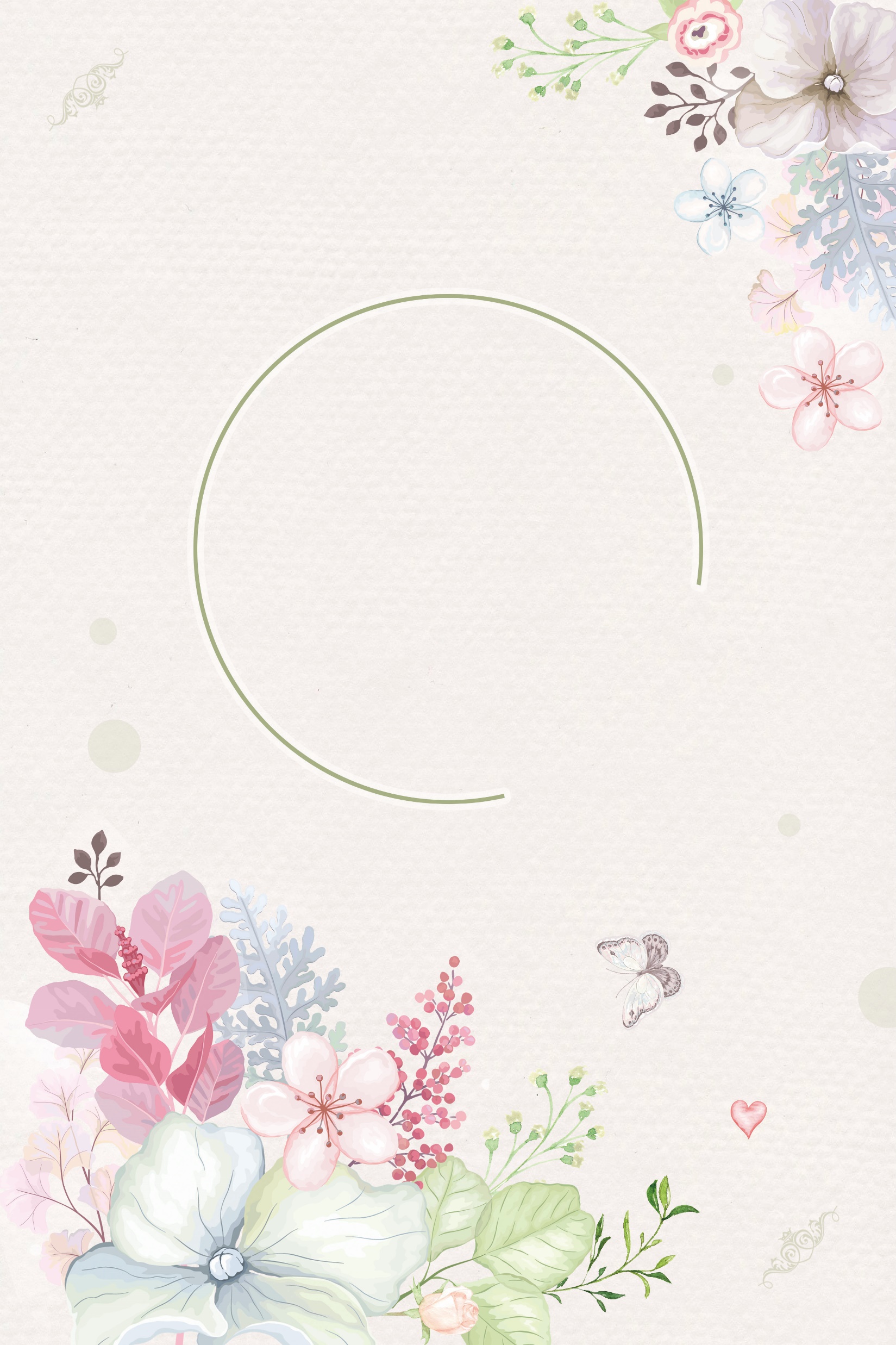 Fake Nature
人造自然
选自《多维阅读第18级》
Brainstorm
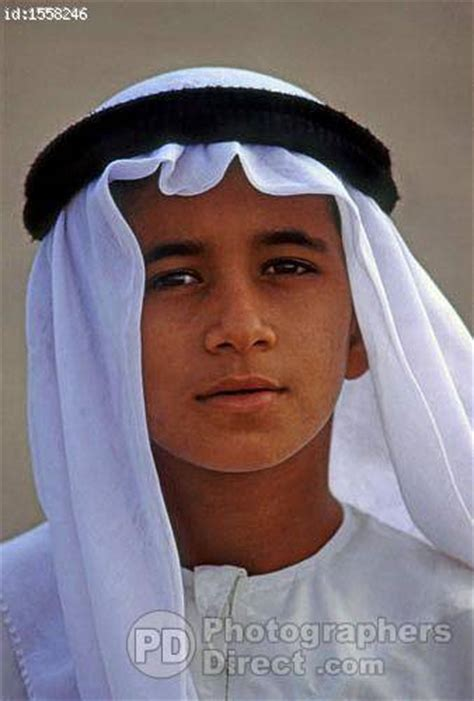 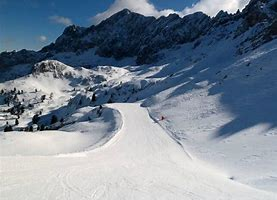 Hadnom comes from Dubai, an extremely hot place. He always dreams about skiing. Can you think of a solution to help realize his dream?
Dubai
What’s the title?
What’s the meaning of “fake”?
Can you give us an example of “Fake Nature”?
Why do you think people want to fake nature?
Look at the locations on the map, and then find out the fake nature in these locations from the book.
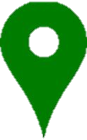 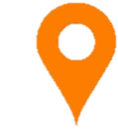 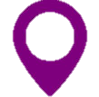 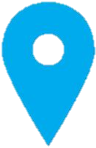 Fake Snow
Complete the mind map with some basic information from this book about fake nature.
Methods
Reasons
Disadvantages
Advantages
Tropical Island Resort
Complete the mind map with some basic information from this book about fake nature.
Methods
Reasons
Advantages
Disadvantages
Bio-dome
Complete the mind map with some basic information from this book about fake nature.
Methods
Reasons
Advantages
Disadvantages
Read the other types of fake nature in the book, and note down the reasons for making these fake nature.
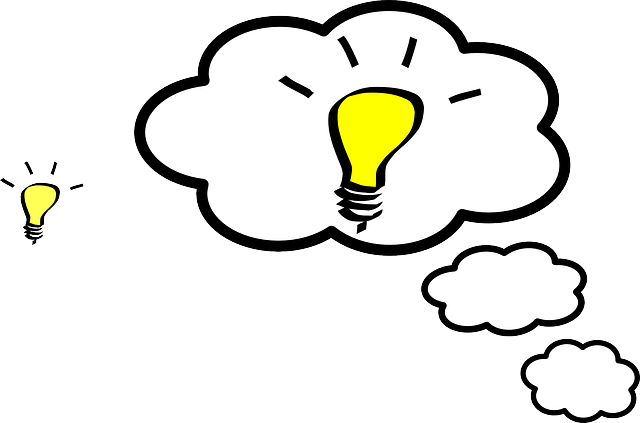 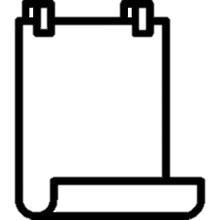 Fake nature
In the Sahara Desert, people are desperate to see the ocean and experience surfing. Design a poster.
Usage
Working
method
What are the pros and cons of the fake nature?
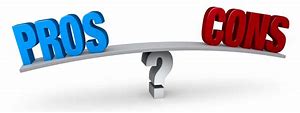 Do you think faking nature is a good thing? Why do you think that?
Thanks for listening!